Feicim bó ar an bhfeirm.
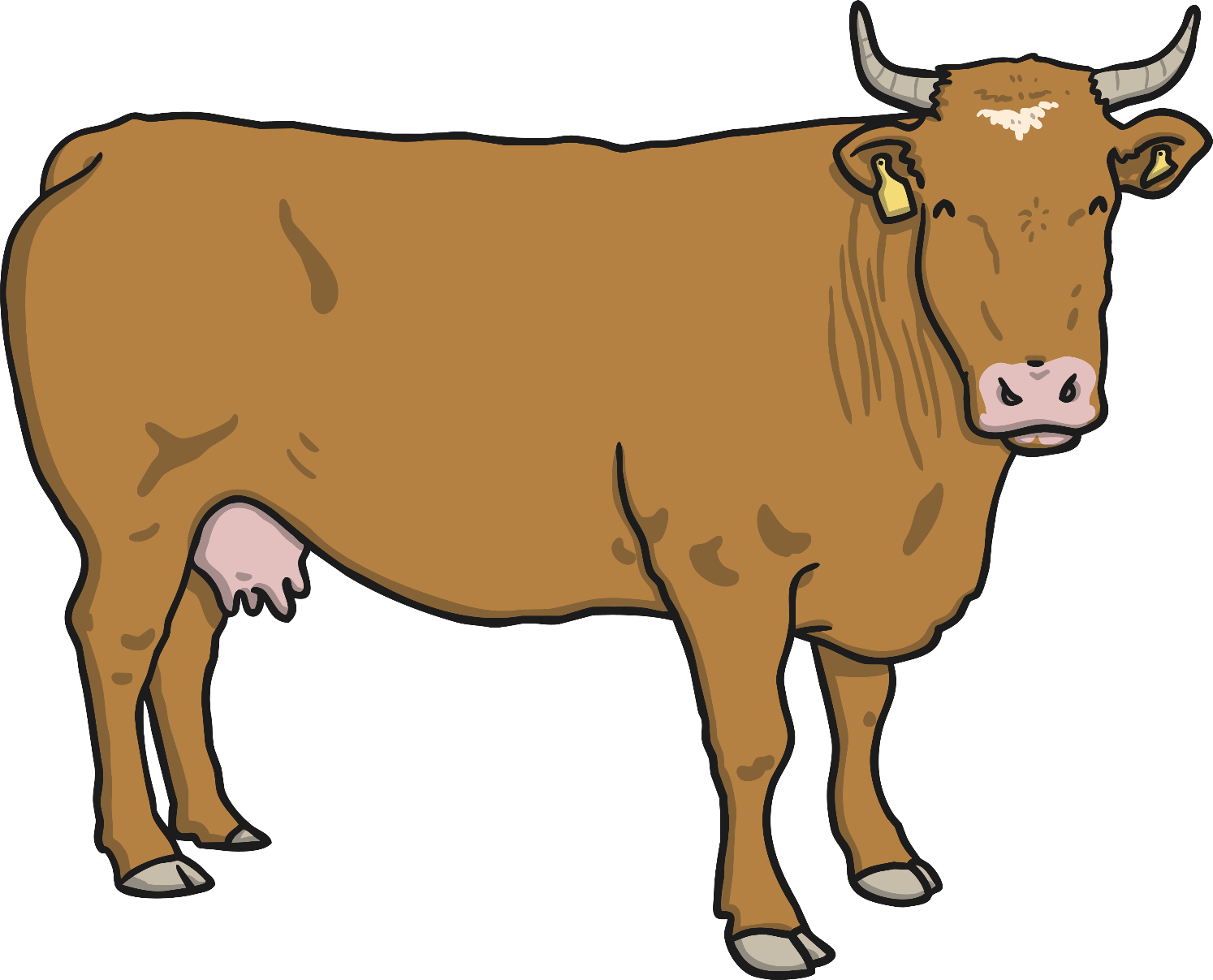 Feicim muc ar an bhfeirm.
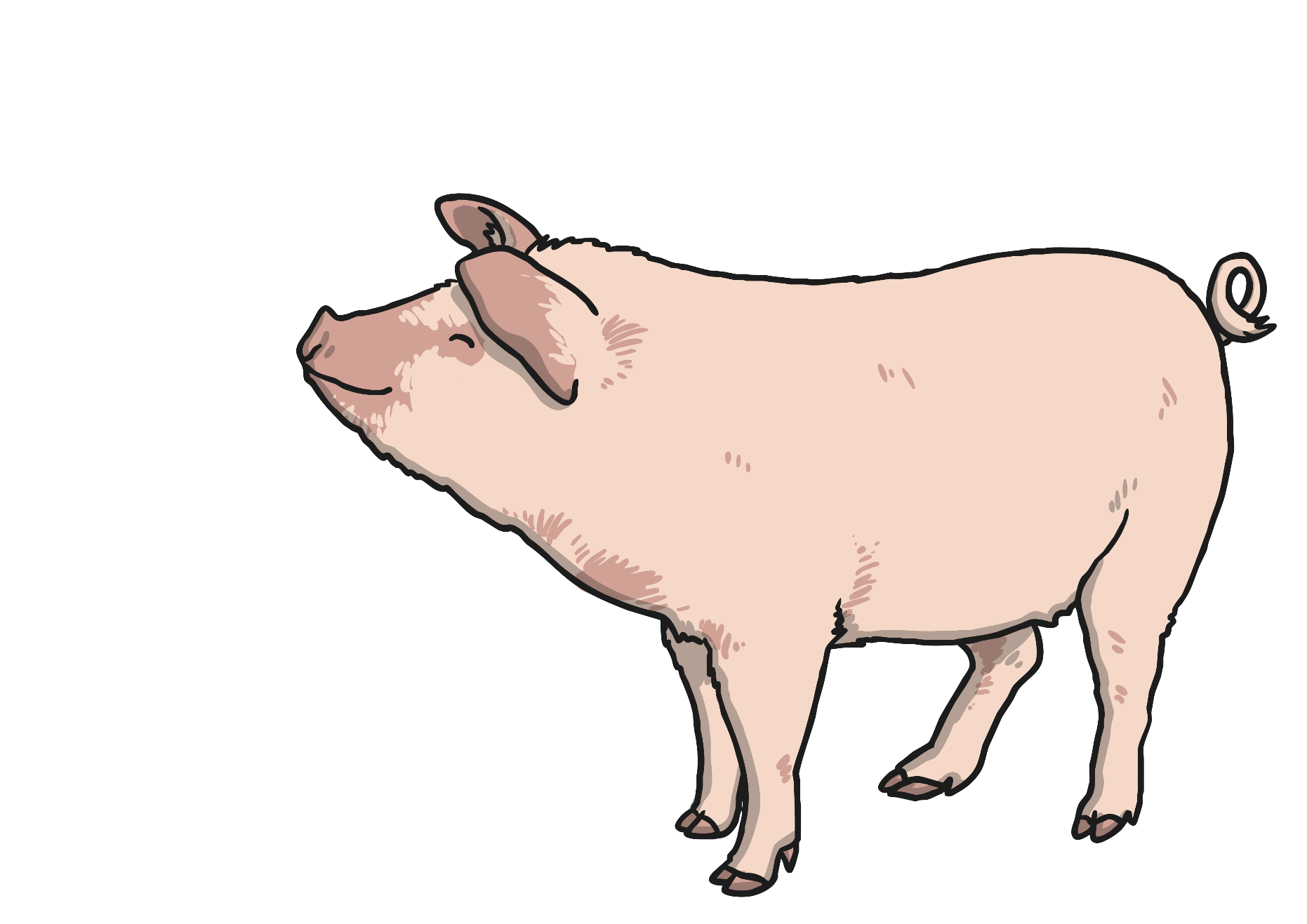 Feicim feirmeoir ar an bhfeirm.
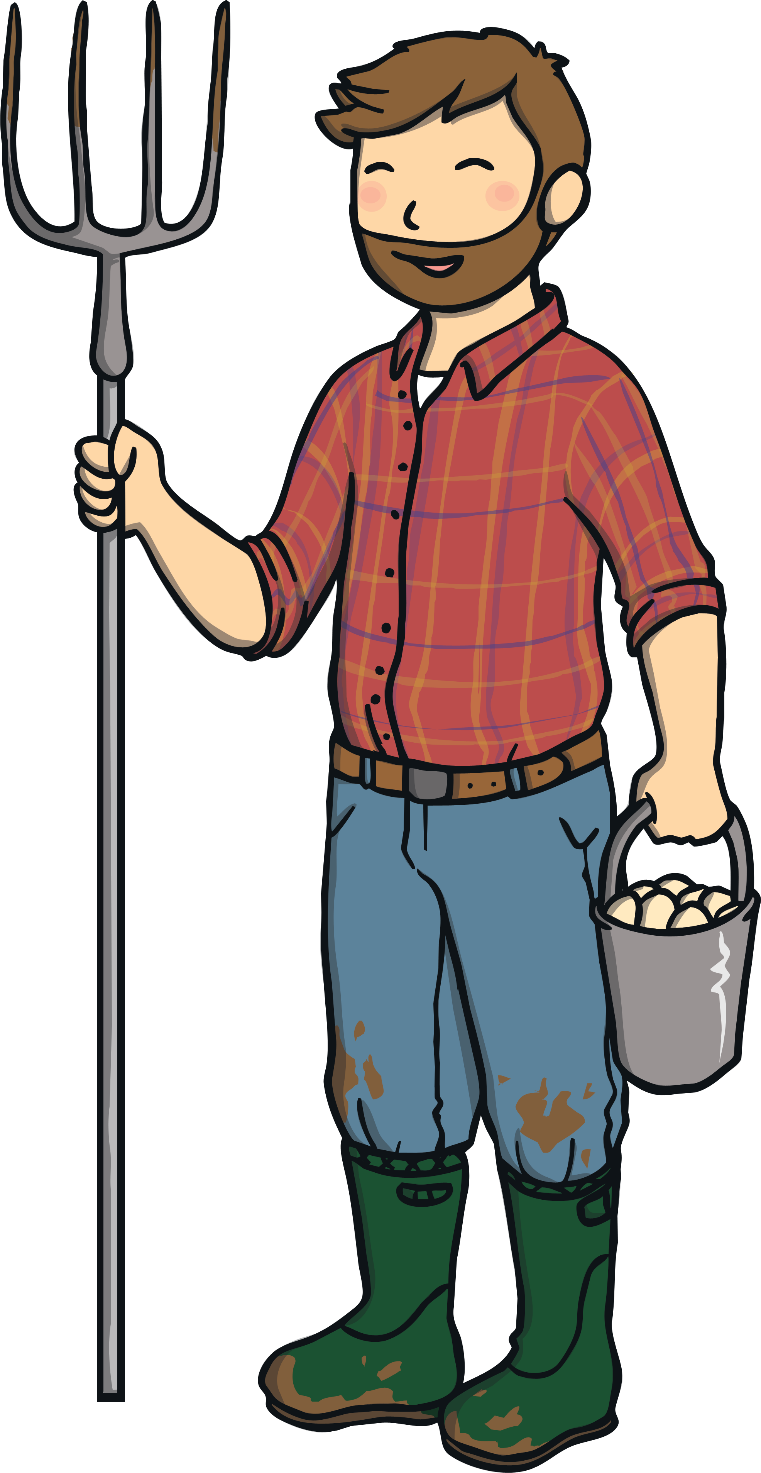 Feicim caora ar an bhfeirm.
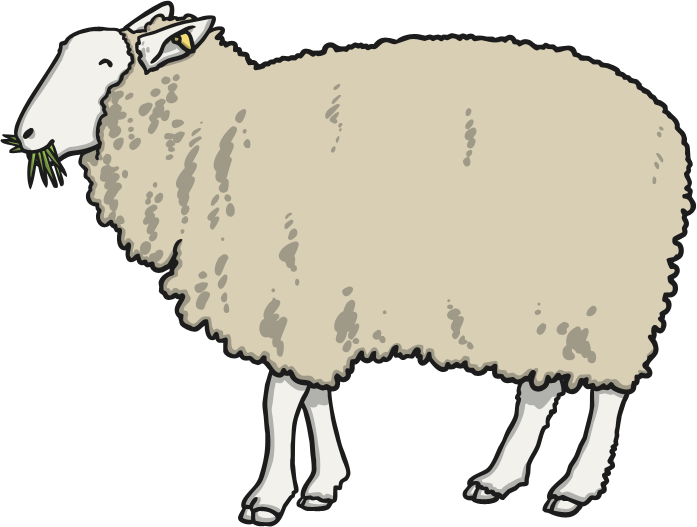 Feicim sicíní ar an bhfeirm.
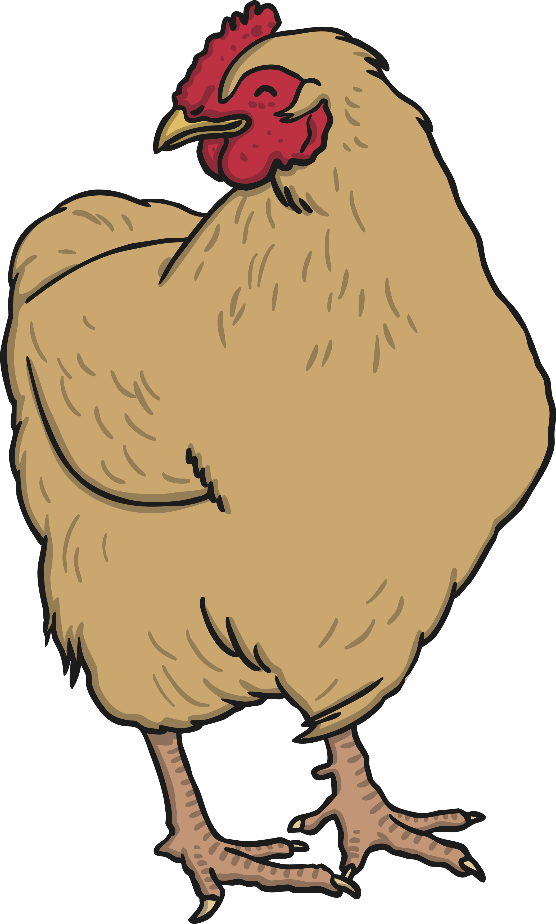 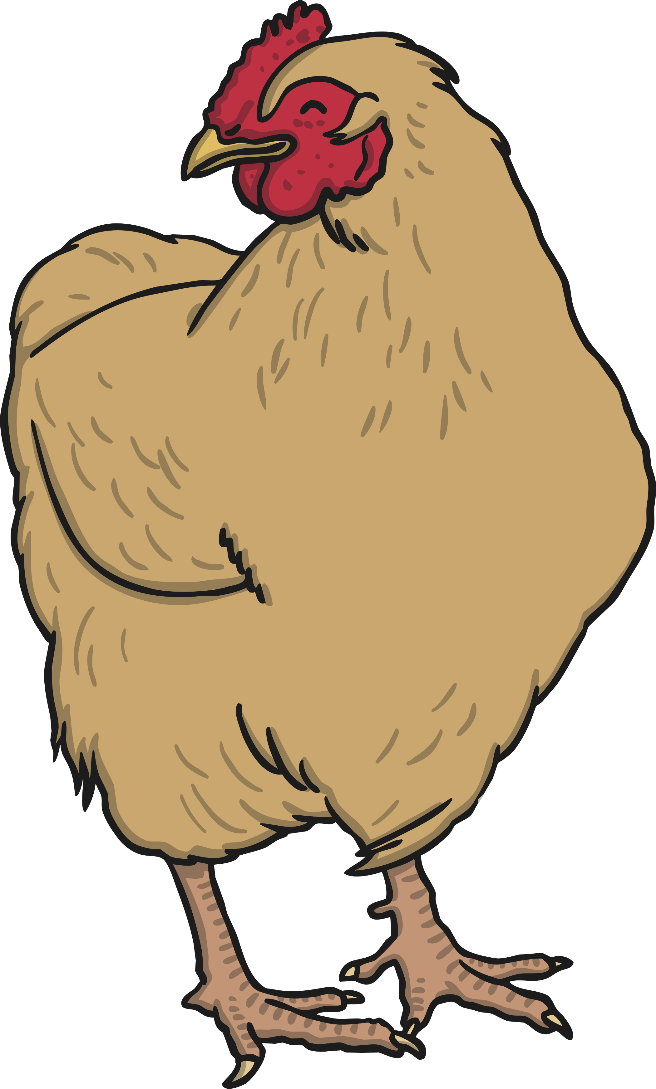 Feicim tarracóir ar an bhfeirm
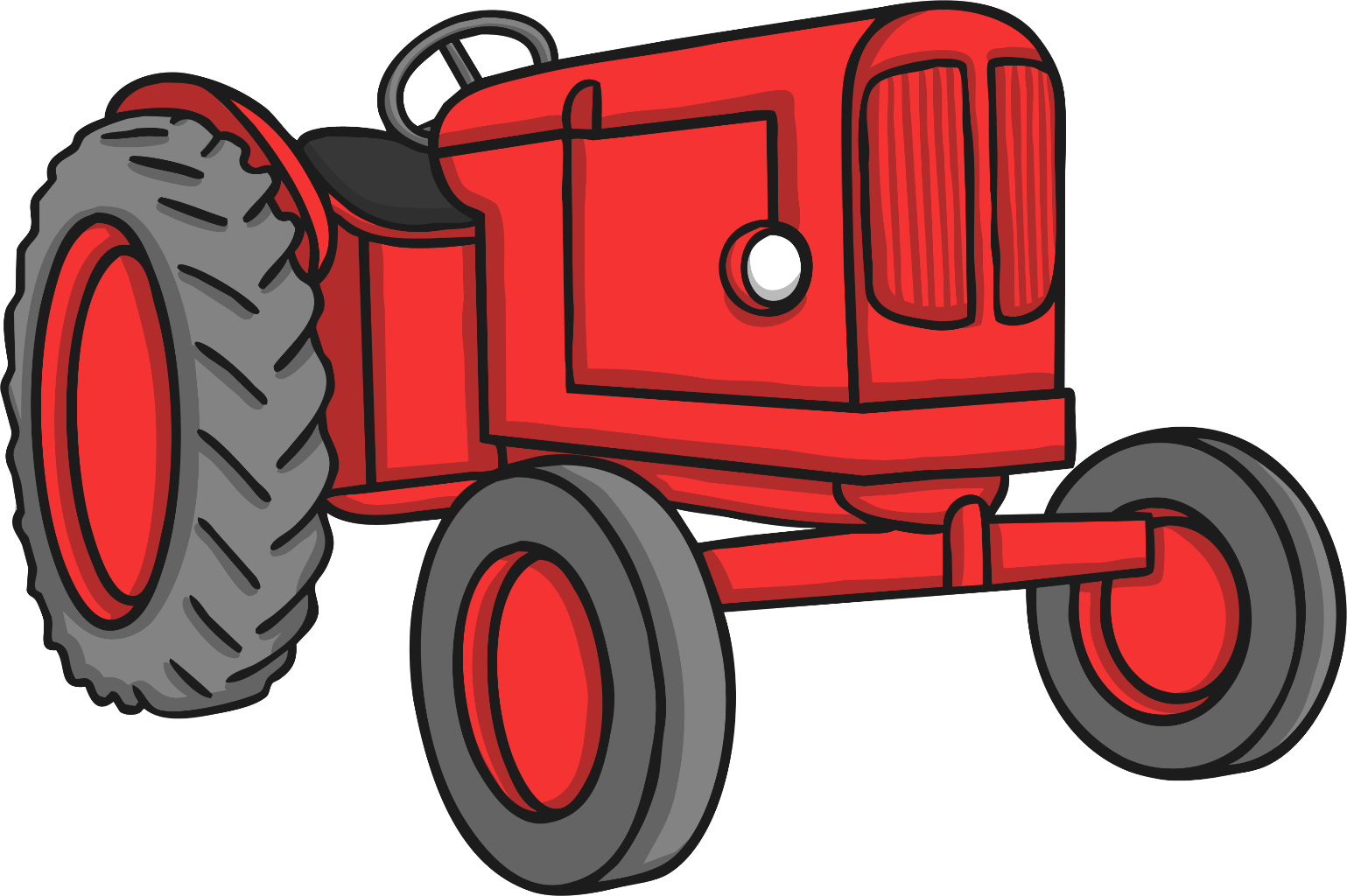 Feicim lacha ar an bhfeirm.
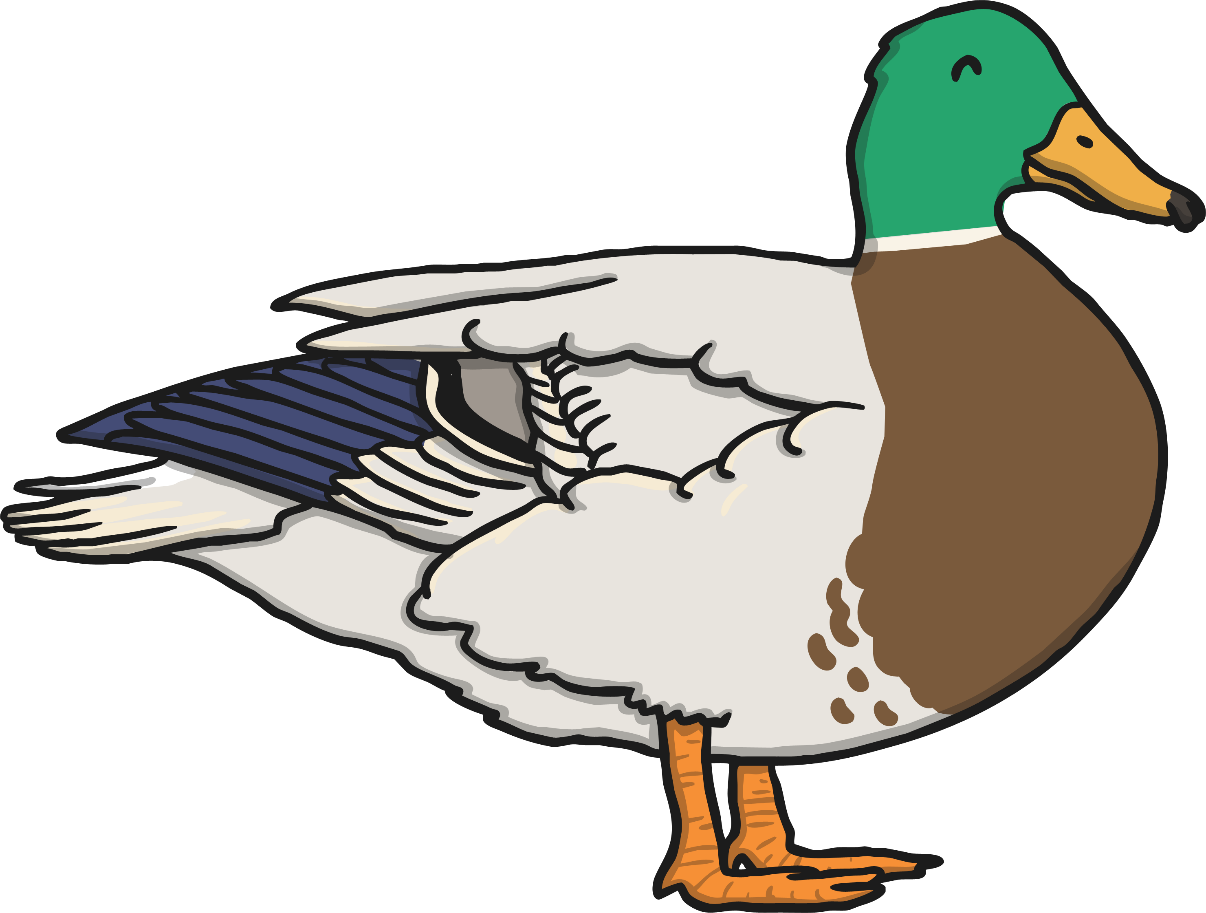 Feicim capall ar an bhfeirm.
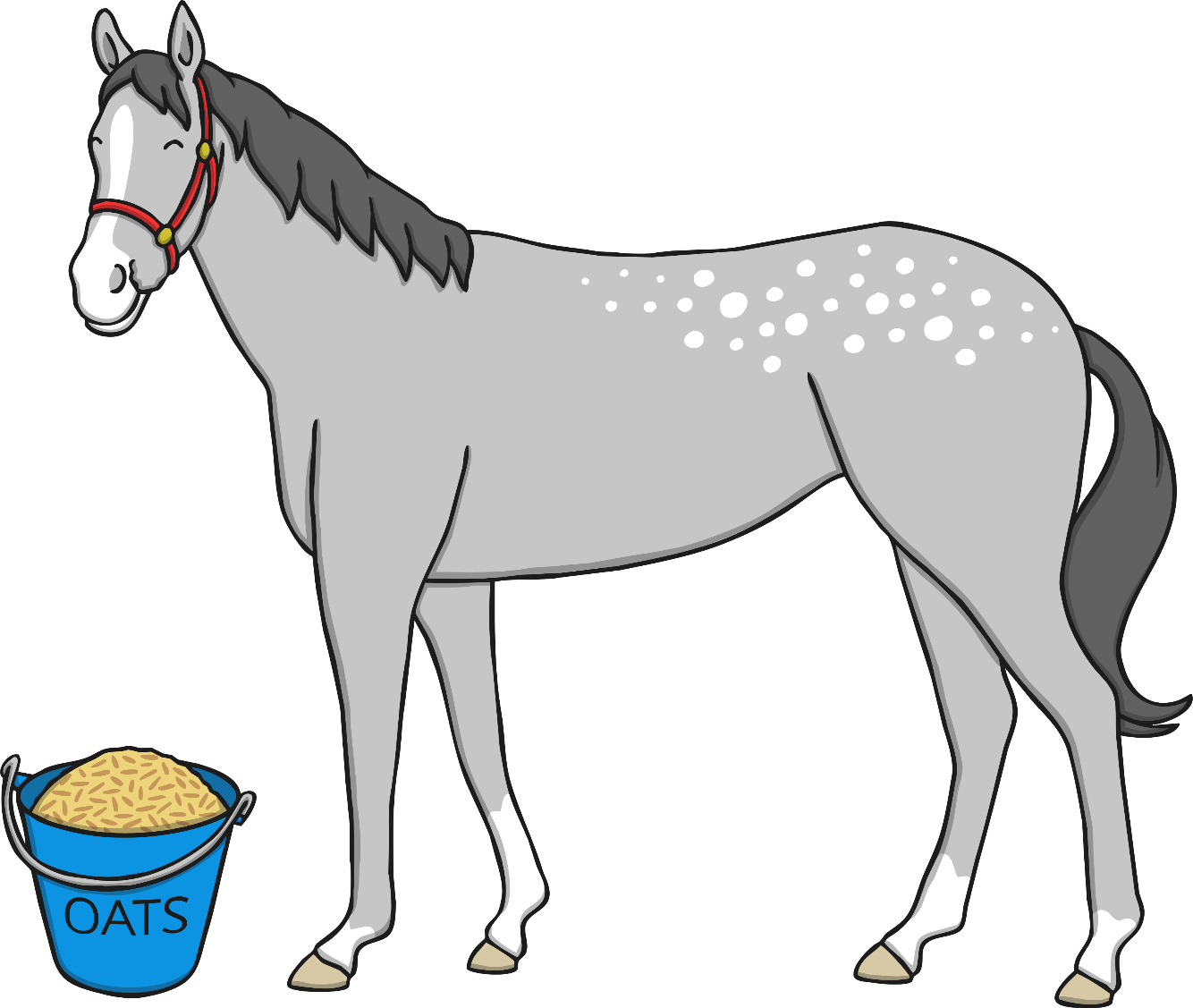 Feicim teach feirme ar an bhfeirm.
Feicim madra ar an bhfeirm.
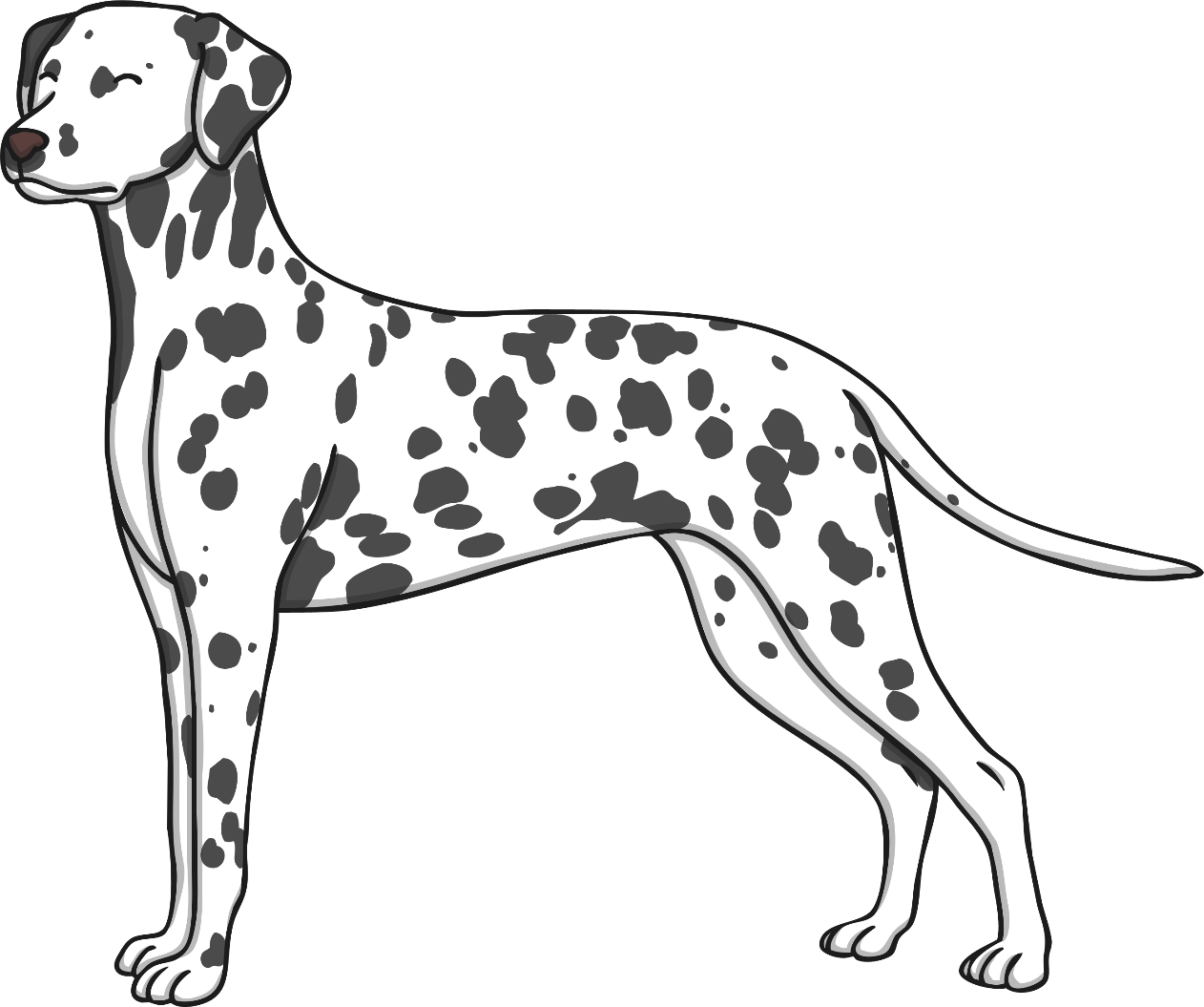